开始
结束
2020
目录/流程
请输入小标题
请在这里键入你的目录内容
请在这里键入你的目录内容
请在这里键入你的目录内容
请在这里键入你的目录内容
请在这里键入你的目录内容
请在这里键入你的目录内容
[Speaker Notes: 本页为目录页，你也看到了。本页中的字符和底板形成了一种口袋效果。
我为你准备了多一份的口袋字符，就在舞台的右侧。通过将这个“取消组合”，我想你能知道它是怎么做出来的了。
PS：注意图层的排列顺序。
动画方面的建议是：
可以将“口袋”设置成淡出效果，文字设置成浮入效果，可以有一种文字从口袋里钻出的感觉。
PS：注意动画的先后顺序——先淡出，后浮入]
1
请输入标题
请输入内容请输入内容请输入内容请输入内容请输入内容请输入内容请输入内容
[Speaker Notes: 本页是小标题页（第8，第13同此）
你可以在本页中输入本节的内容摘要，或是只列标题。注意内容的简洁性，勿使内容太多。
PS：你可以通过旋转小圆圈来改变箭头方向。]
请在这里输入你的标题
在这里输入内容
01
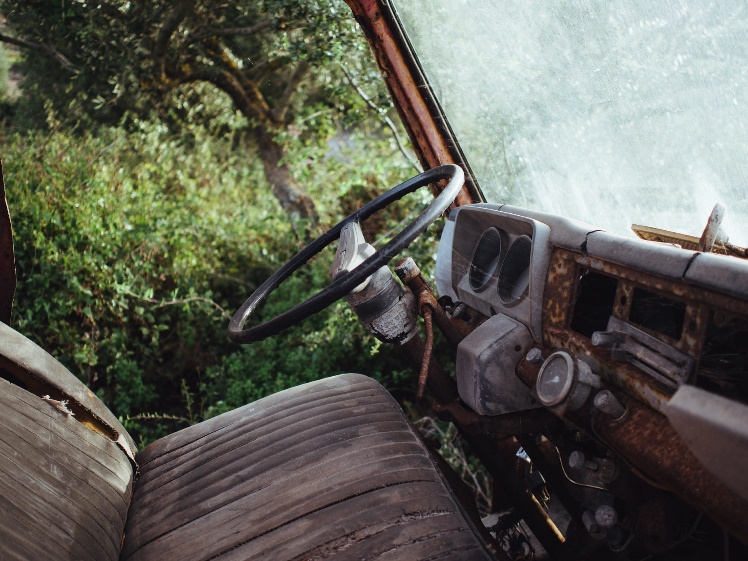 输入你的标题
在这里，你可以输入对图片的描述性文段，也可以输入其他，总而言之，在这里写文字就对了。
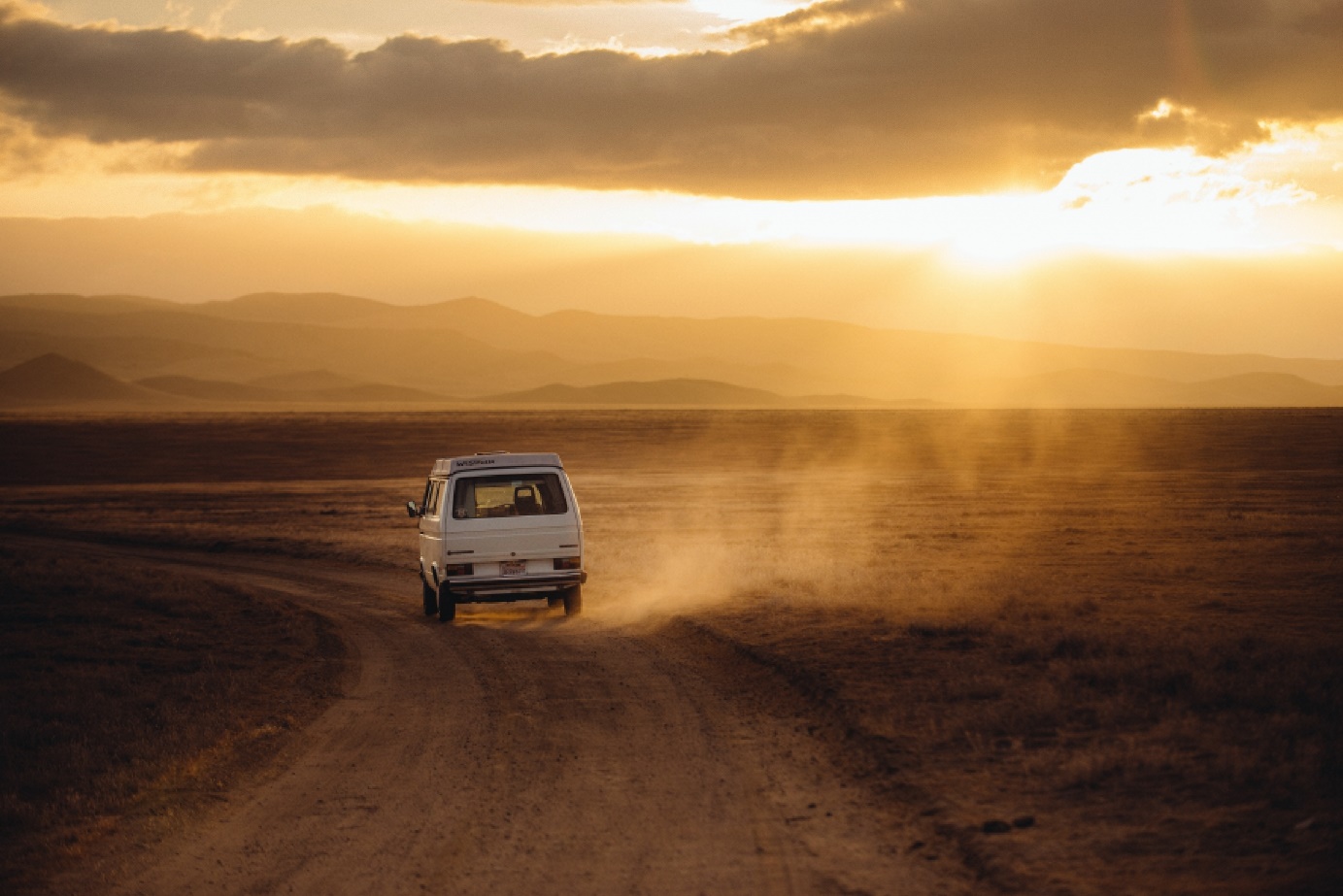 02
输入你的标题
在这里，你可以输入对图片的描述性文段，也可以输入其他，总而言之，在这里写文字就对了。
[Speaker Notes: 【引用图片地址】
https://unsplash.imgix.net/photo-1416424312427-baefa7707d85?q=75&fm=jpg&s=b2ec9ff1f29da95d081f2c1155020fcc
https://ununsplash.imgix.net/uploads/1413399939678471ea070/2c0343f7?q=75&fm=jpg&s=4eafb1c66a6e52aede9e0419a0513010

圆形图片裁剪方法：
如你所见，在舞台右侧你能看到一个黑边的圆框。将图片置于圆框下，让需要被剪出的图片处于圆中，之后选定两者。在“合并形状”中点“相交”即可。
你可以为图片设置边框，阴影来达到需要的效果。]
请输入标题
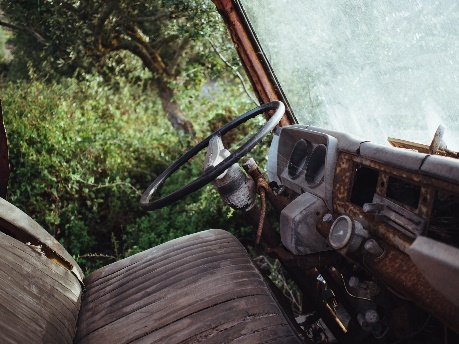 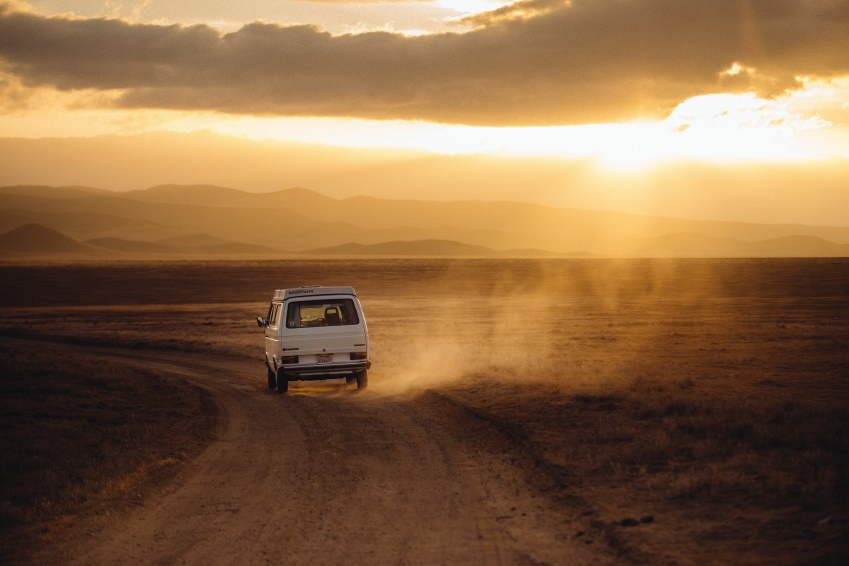 名字
名字
请输入描述性文字 请输入描述性文字请输入描述性文字
请输入描述性文字 请输入描述性文字请输入描述性文字
请输入描述性文字 请输入描述性文字请输入描述性文字
请输入描述性文字 请输入描述性文字请输入描述性文字
请输入标题
2
1
标题
标题
3
4
标题
标题
2
请输入标题
请输入内容请输入内容请输入内容请输入内容请输入内容请输入内容请输入内容
请在这里输入你的标题
在这里输入内容
请输入内容
请输入内容
请输入内容请输入内容请输入内容请输入内容请输入内容请输入内容请输入内容
1
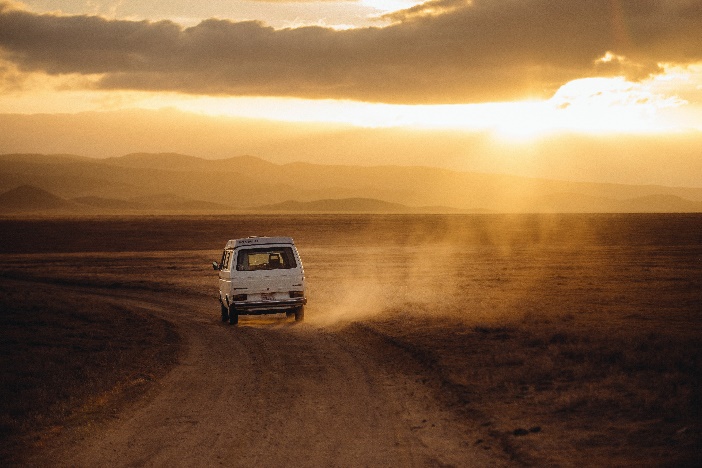 请输入内容请输入内容请输入内容请输入内容请输入内容请输入内容请输入内容
2
请输入内容请输入内容请输入内容请输入内容请输入内容请输入内容请输入内容
3
请在这里输入你的标题
在这里输入内容
输入内容输入内容输入内容输入内容输入内容
输入内容输入内容输入内容输入内容输入内容
输入内容输入内容输入内容输入内容输入内容
[Speaker Notes: 这是一个展现时间轴的界面，你可以在上面写下公司的发展历程。
PS：推荐将切换动画设为“推进”以达到最佳效果。]
输入内容输入内容输入内容输入内容输入内容
输入内容输入内容输入内容输入内容输入内容
输入内容输入内容输入内容输入内容输入内容
标题
输入内容输入内容输入内容输入内容输入内容输入内容输入内容输入内容
标题
输入内容输入内容输入内容输入内容输入内容输入内容输入内容输入内容
标题
输入内容输入内容输入内容输入内容输入内容输入内容输入内容输入内容
请输入标题
输入内容输入内容输入内容输入内容输入内容输入内容输入内容输入内容
输入标题
输入标题
输入标题
输入内容输入内容输入内容输入内容输入内容输入内容输入内容输入内容
输入内容
输入内容输入内容输入内容输入内容输入内容输入内容输入内容输入内容
输入内容
输入内容输入内容输入内容输入内容输入内容输入内容输入内容输入内容
输入内容
请输入标题
请输入内容请输入内容请输入内容请输入内容请输入内容请输入内容请输入内容
3
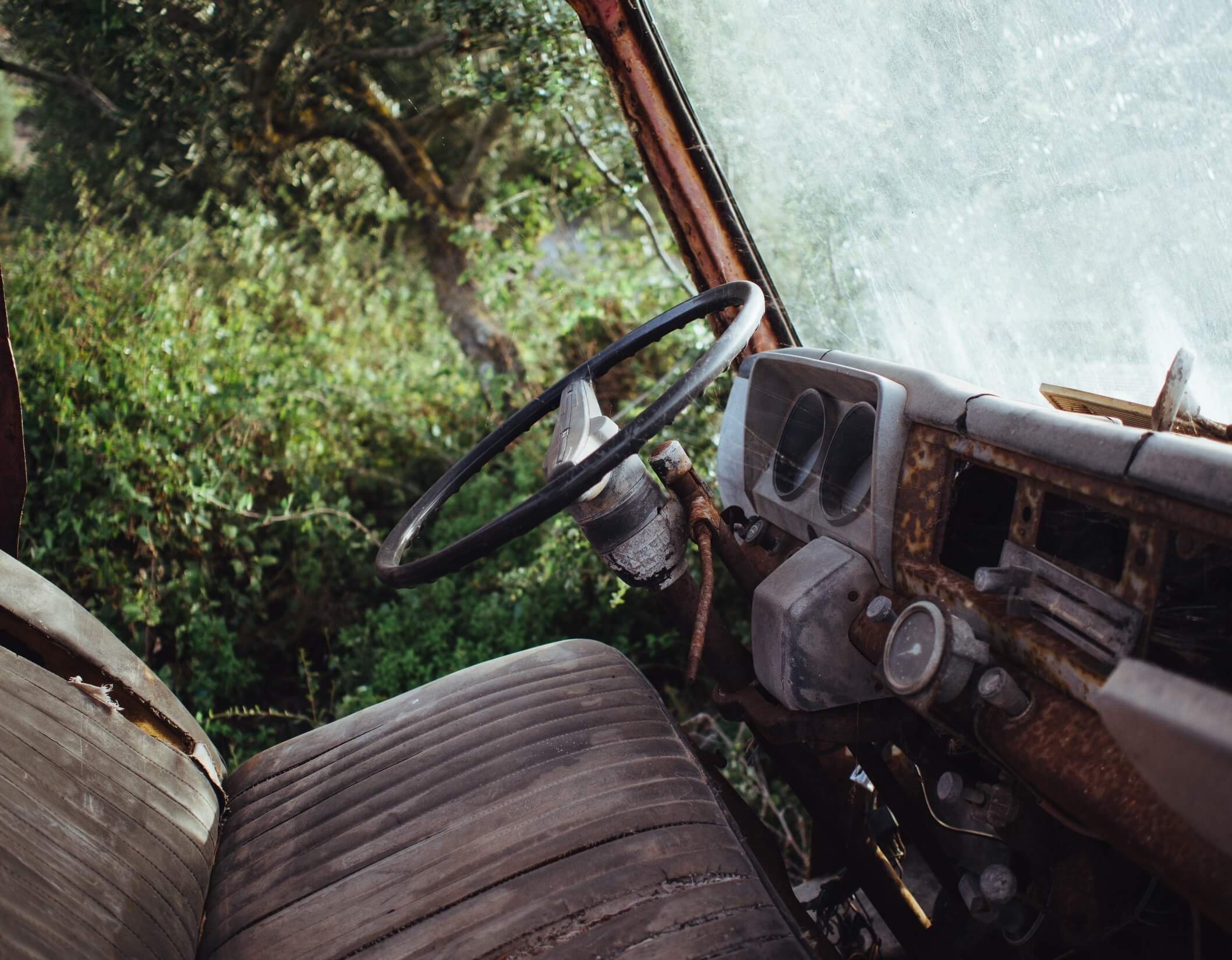 请在这里输入你的标题
在这里输入内容
请输入内容请输入内容请输入内容请输入内容请输入内容请输入内容请输入内容
文本1
文本2
文本3
[Speaker Notes: 裁剪方法：将圆放在图片下层，定好位之后选定两者，之后选择“剪除”即可。图片边框粗细为6磅。
遮罩方法：将圆设置成无边框，填充颜色与底色相同，直接遮在图片上即可。]
请输入标题
1
2
3
输入标题
输入标题
输入标题
请输入标题
图表
图表
图表
开始
结束
商业图片使用说明
本设计作品中所使用的图片来源于以下网站（图片链接见本页备注），以下网站均有声明：图片为免费无版权图片，并且可以供个人和商业使用，可查看该网站图片版权声明。
[Speaker Notes: 【引用图片地址】
https://unsplash.imgix.net/photo-1416424312427-baefa7707d85?q=75&fm=jpg&s=b2ec9ff1f29da95d081f2c1155020fcc
https://ununsplash.imgix.net/uploads/1413399939678471ea070/2c0343f7?q=75&fm=jpg&s=4eafb1c66a6e52aede9e0419a0513010]